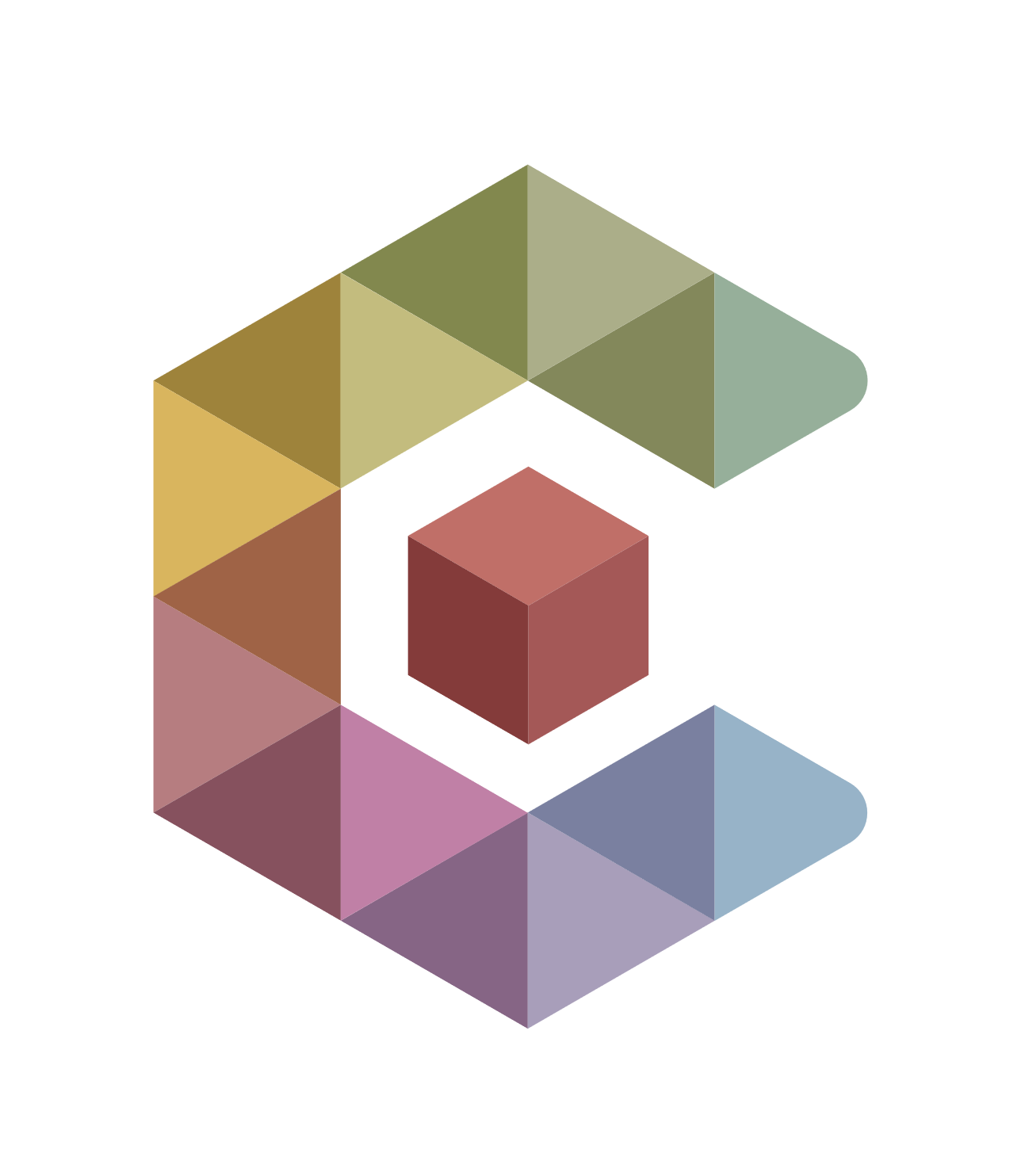 CUBIT™ Fast-Start Tutorial
1. Introduction
Contact Information
Bugs, enhancement requests:
support@coreform.com
Meshing Questions, CUBIT™ community:
Forum.Coreform.com
Website: 
www.Coreform.com
Platforms
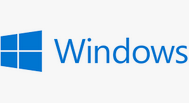 Windows (64 bit)
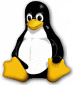 Linux (64 bit)
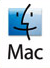 Mac OS/X (64 bit)
User Interfaces
Command Line
Graphical User Interface
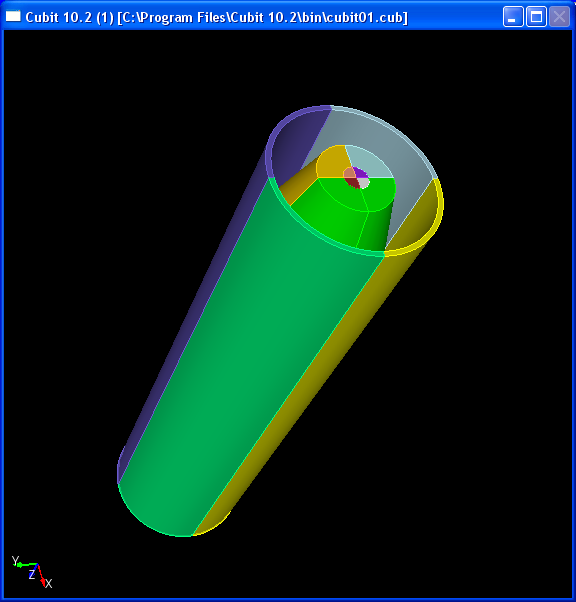 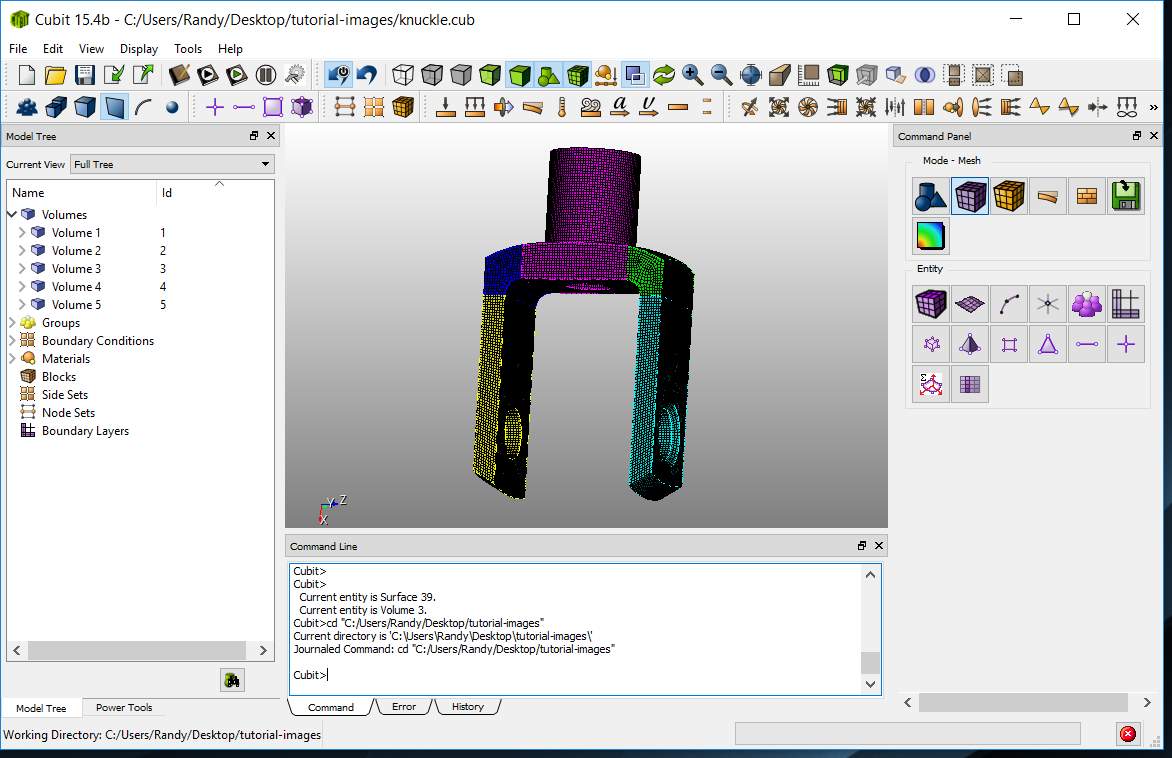 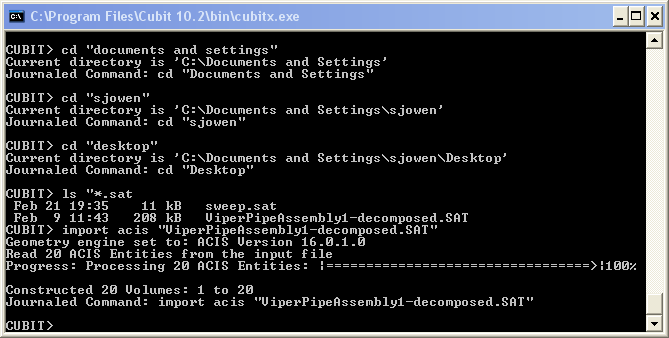 Interactive, Intuitive
More tools available
Easy to learn/use
Better Performance
Power Users
Harder to learn/use
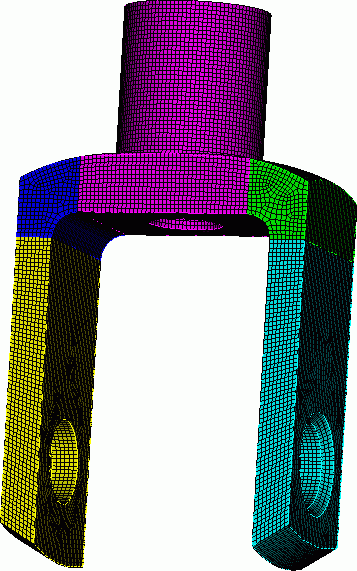 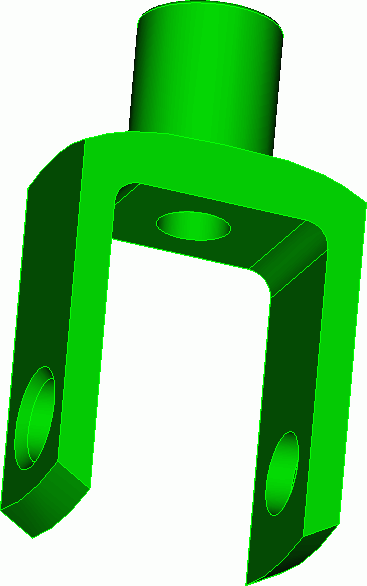 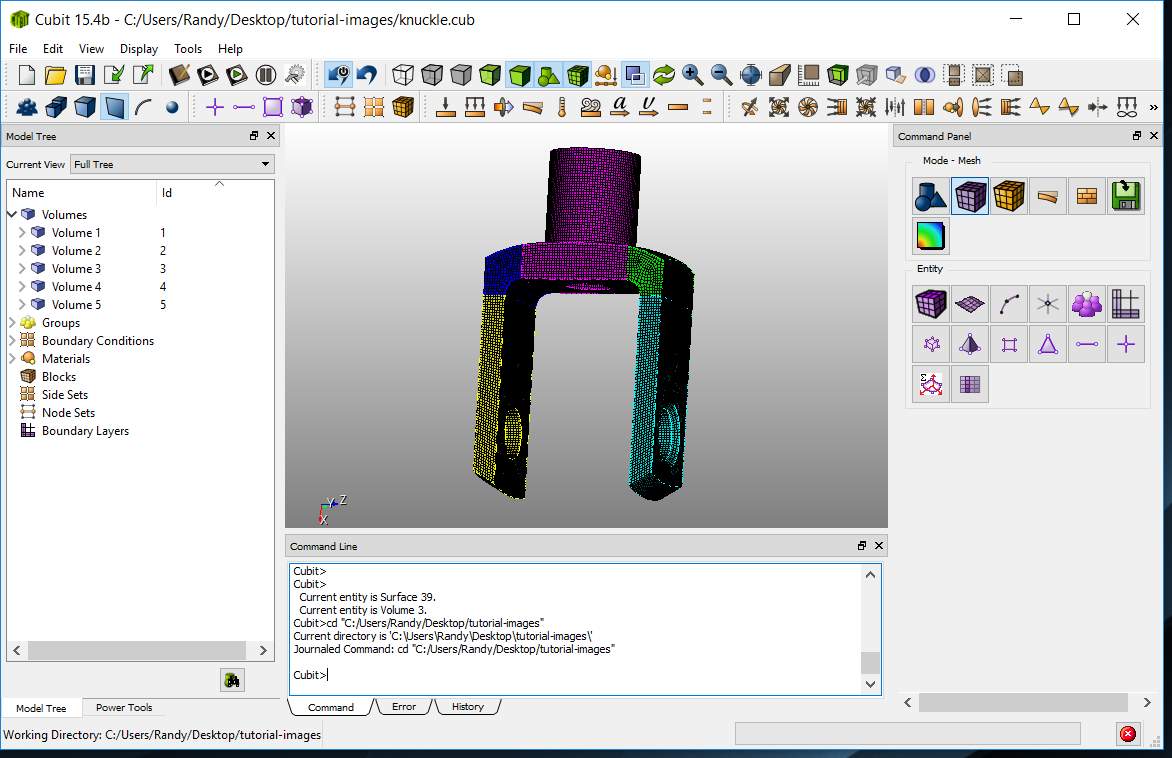 CAD Model
CUBIT™
Mesh
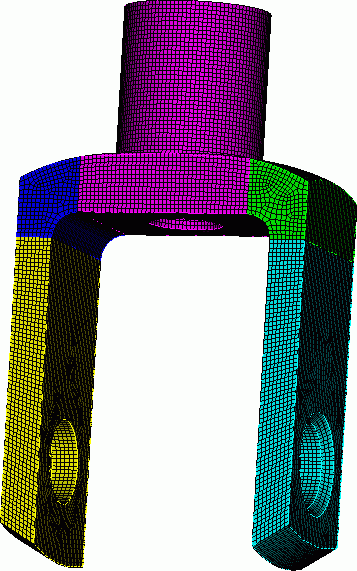 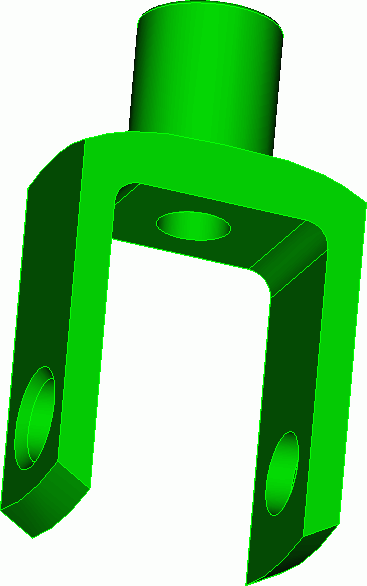 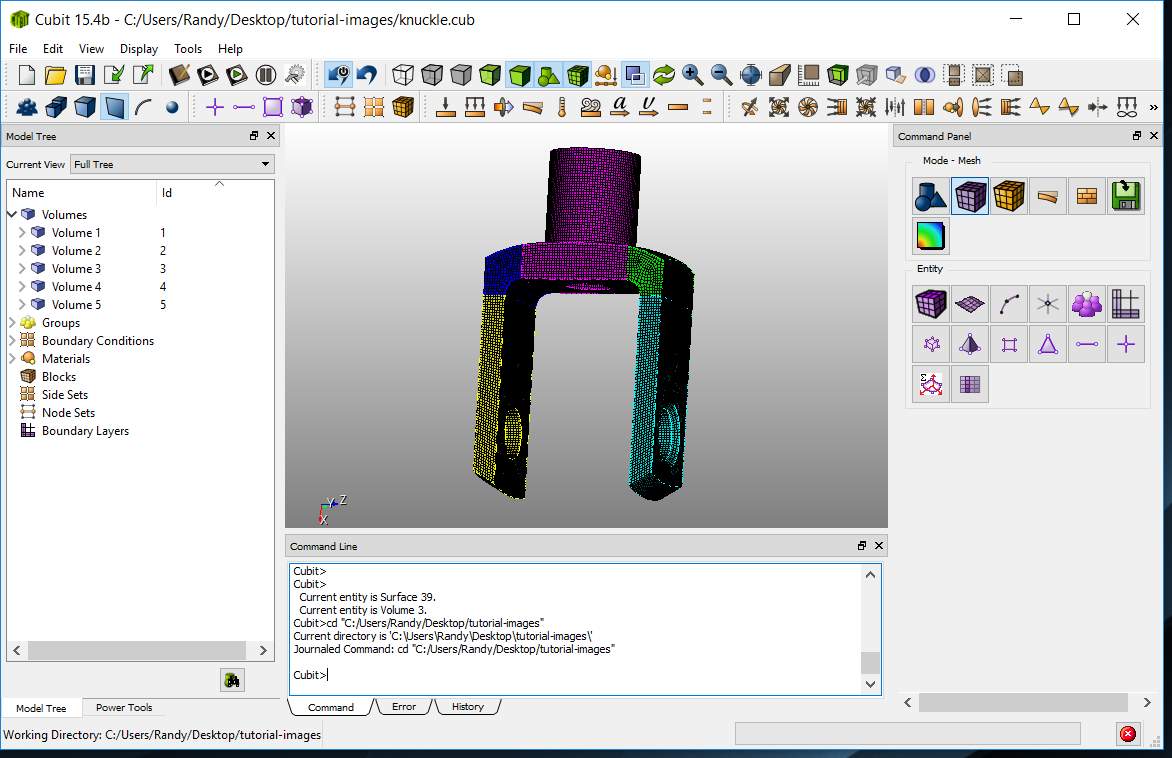 CAD Model
CUBIT™
Mesh
Meshing Tools
Geometry Creation
Geometry Preparation
Mesh Optimization
Boundary Conditions
Scripting
Automation
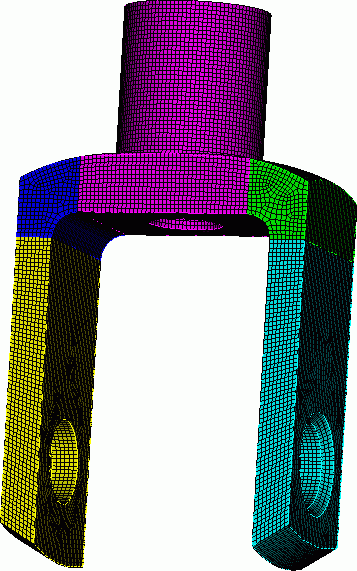 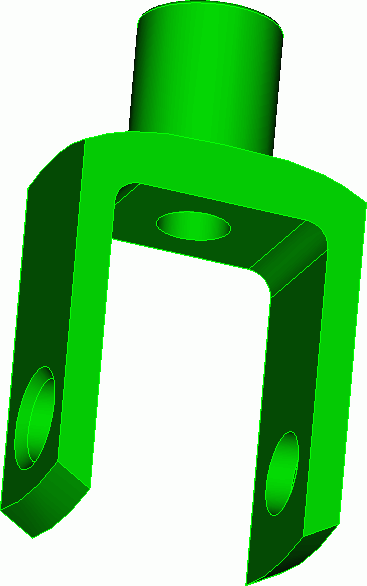 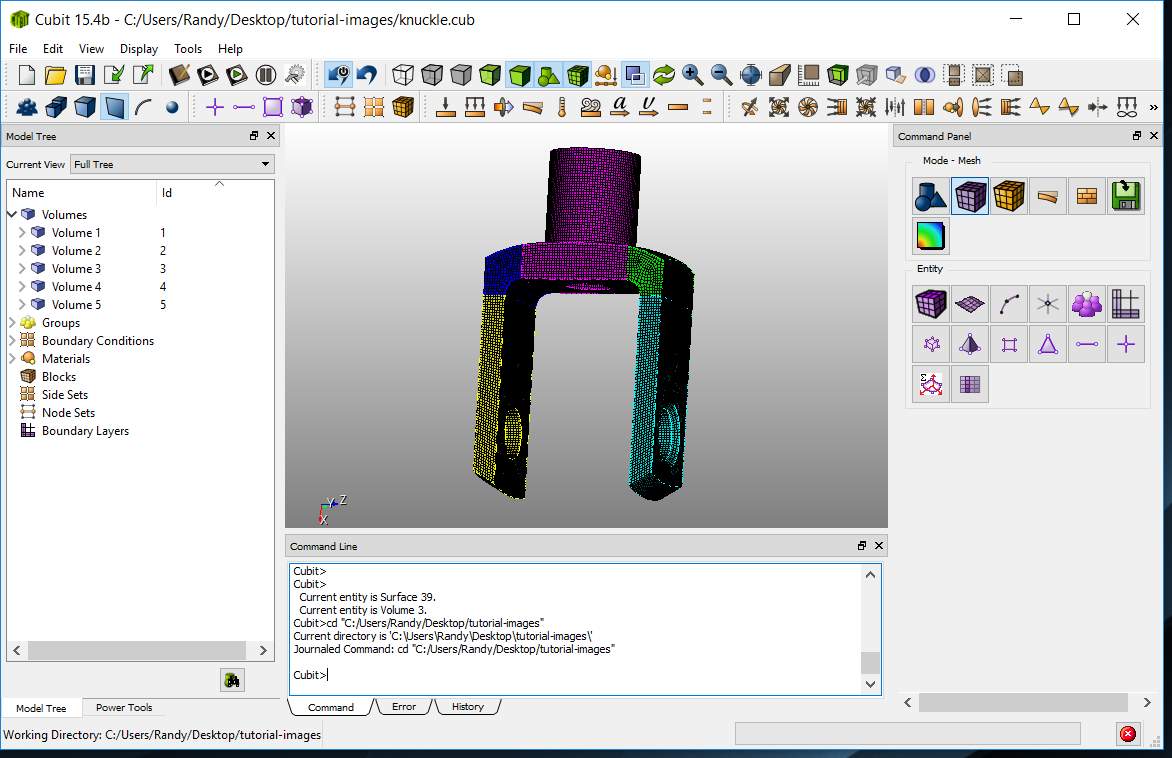 CAD Model
CUBIT™
Mesh
Meshing Tools
Geometry Creation
Geometry Preparation
Mesh Optimization
Boundary Conditions
Scripting
Automation
ACIS
STEP
IGES
Facets
STL
Exodus II
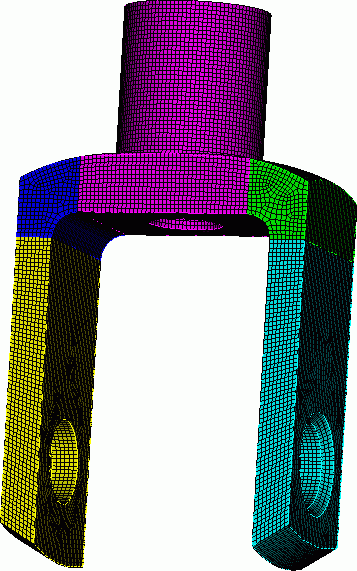 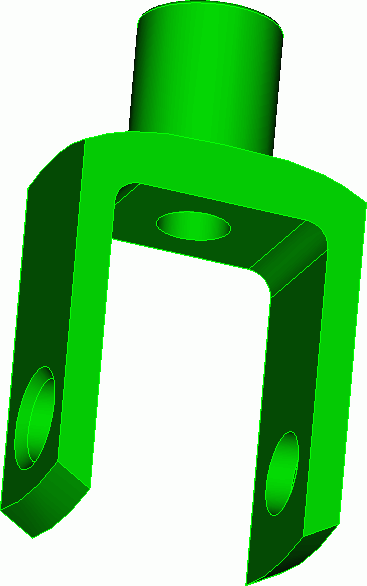 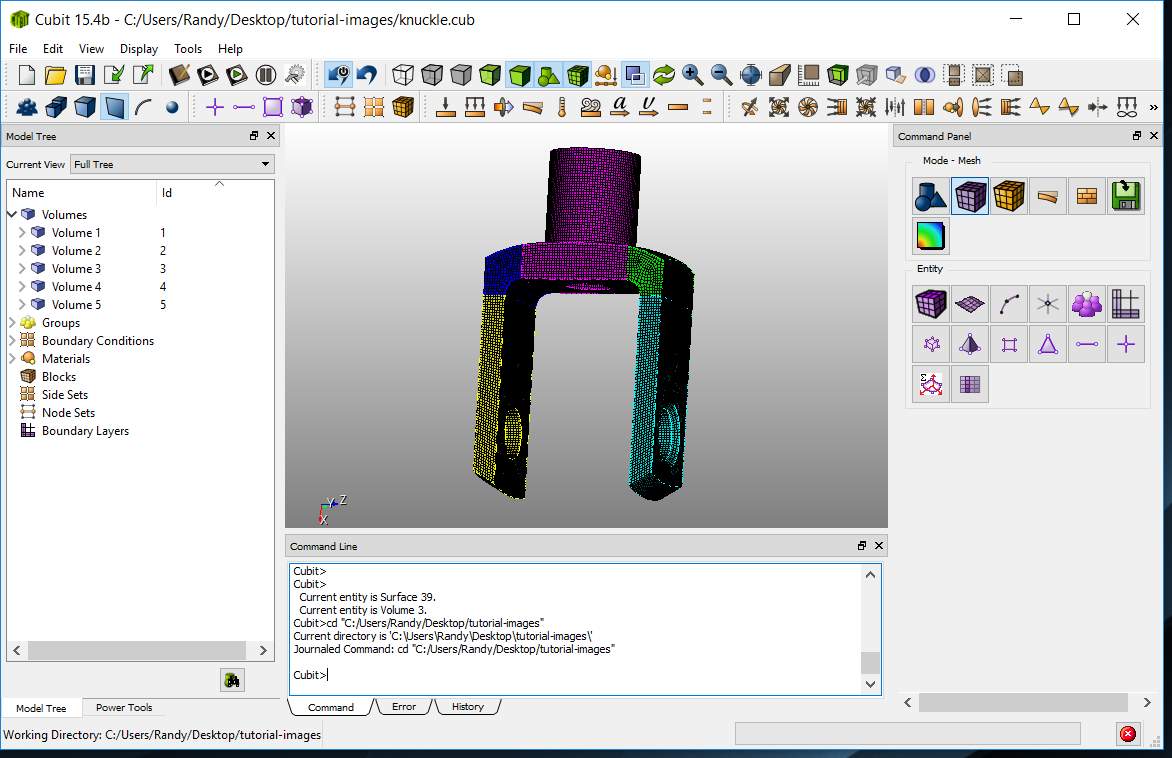 CAD Model
CUBIT™
Mesh
Meshing Tools
Geometry Creation
Geometry Preparation
Mesh Optimization
Boundary Conditions
Scripting
Automation
ACIS
STEP
IGES
Facets
STL
Exodus II
Exodus II
Abaqus
IDEAS-Universal
NASTRAN-BDF
Patran
LS-Dyna
Fluent
Entity Types in CUBIT™
Geometry Entities in CUBIT™




Mesh Entities, which approximate geometry entities of same dimension
Vertex
Curve
Surface
Volume
Body
Node
Edge
Face
Hex
Hex
Tet
Tri
CUBIT™ Meshes Vertices First, Then Curves, Then Surfaces, Then Volumes
(Advancing Front Paradigm)
Meshing
Surface Meshing
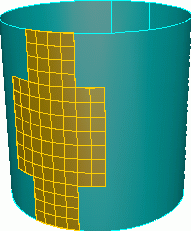 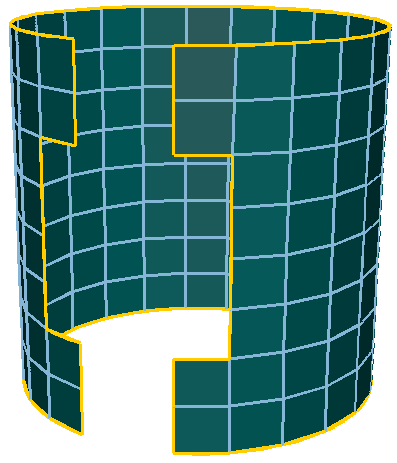 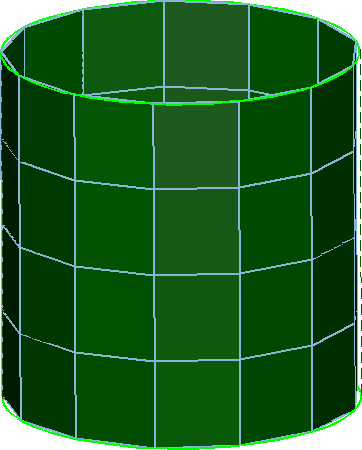 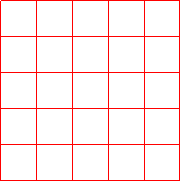 Mapped
Sub-map
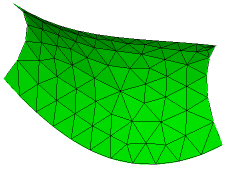 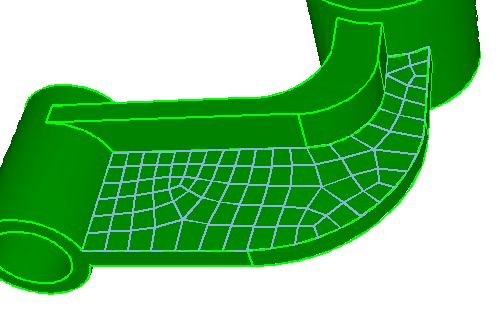 Pave
Trimesh
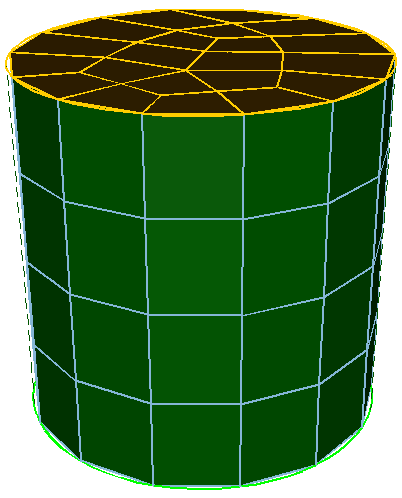 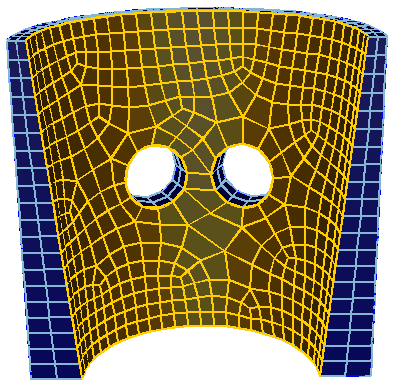 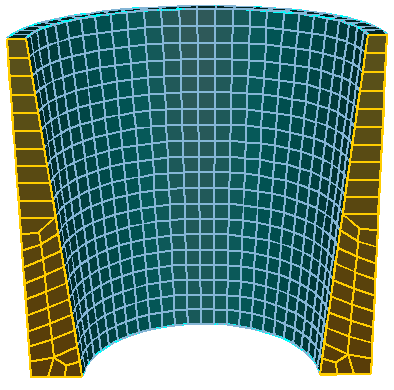 Meshing
Volume Meshing
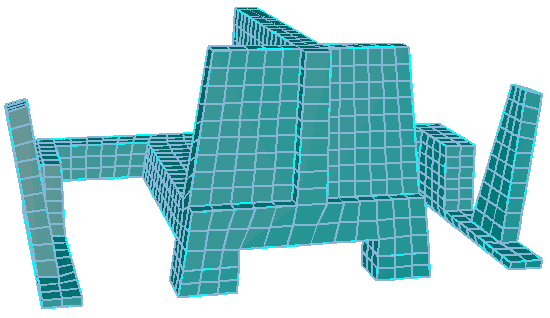 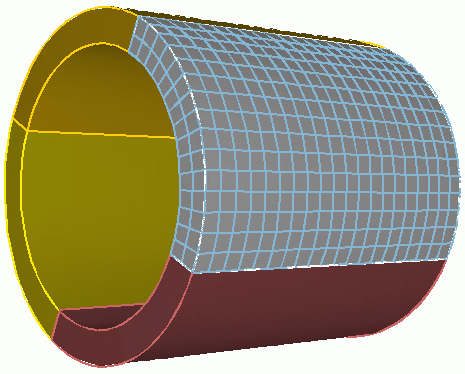 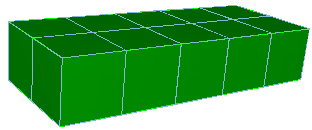 Sub-map
Mapped
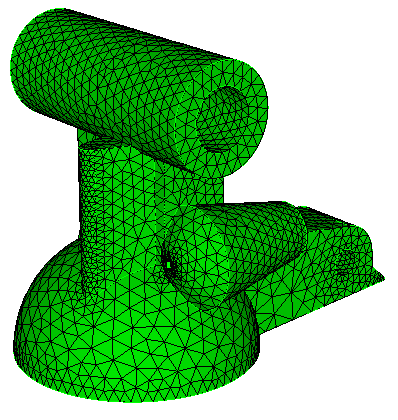 Sweep
Tetmesh
Online Help
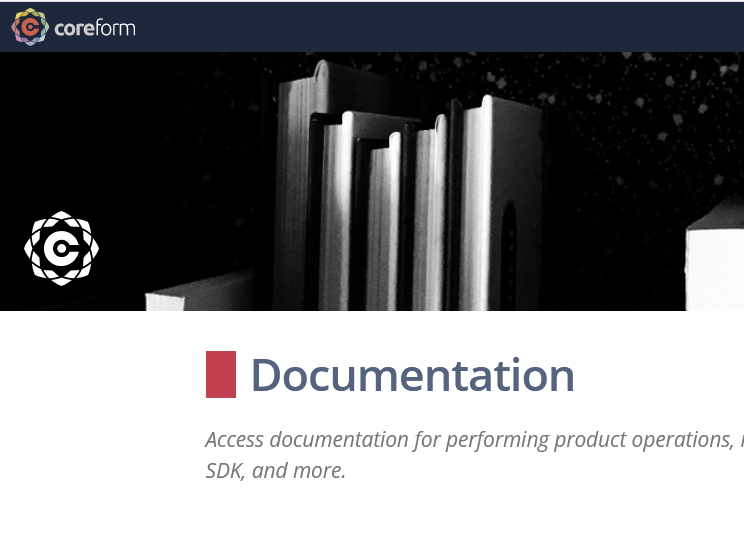 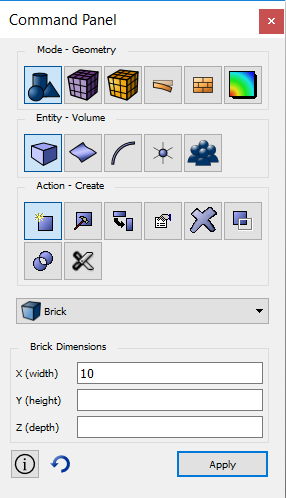 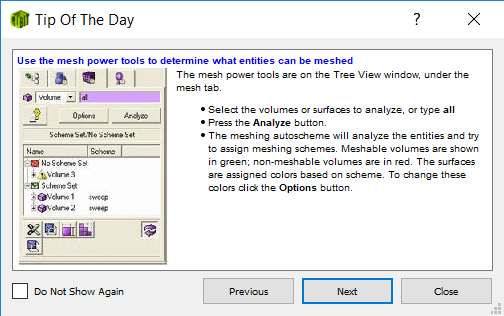 CUBIT™ online help from 
www.Coreform.com
Tip of the Day: Lots of valuable nuggets at CUBIT™ startup
User Documentation from the Help Menu (same as online help)
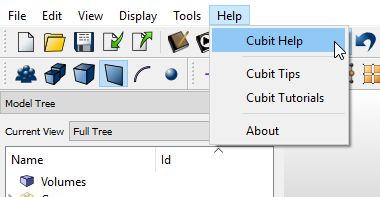 Command Panels: Help on specific command
support@coreform.com